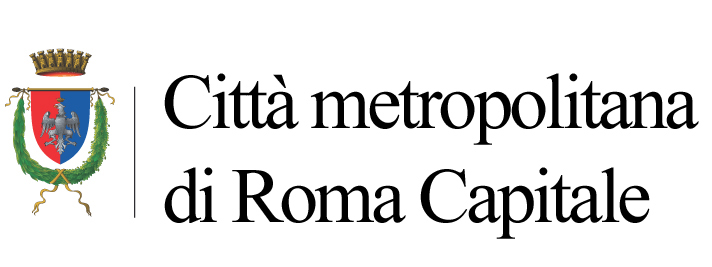 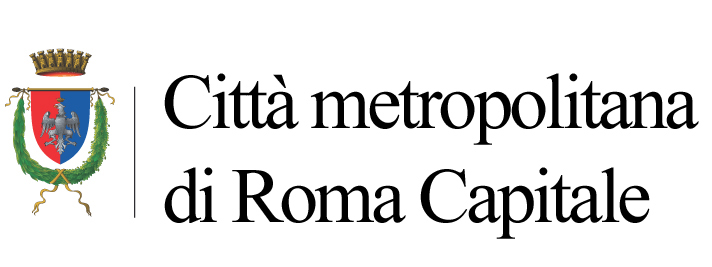 Roma, 15.11.2018
PALAZZO VALENTINI –SALA DEL CONSIGLIO 
RIUNIONE SEGRETARI E REFERENTI COMUNI CONVENZIONATI CON LA SUA-SA  
SCALETTA
09.30 REGISTRAZIONE dei partecipanti e somministrazione del questionario di rilevazione della qualità dei servizi resi dalla SUA-SA
10.00 INIZIO LAVORI - SALUTI del Segretario Generale Avv. Buarne’, del Direttore Dott Paolo Berno e del Dirigente Dott. Luigi Maria Leli 
10.30 PRESENTAZIONE dello “stato dell’arte” della “Stazione Unica Appaltante – Soggetto Aggregatore”  – vincoli e prospettive -  Direttore Dott. Paolo Berno
 Presentazione del QUESTIONARIO di rilevazione della qualità dei servizi resi dalla SUA-SA
 11.30 – INDICAZIONI OPERATIVE –Dott. Paolo Berno e Dott. Luigi Maria Leli
 12.00 - Dibattito aperto
 Varie ed eventuali
 12.45 SALUTI - compilazione e raccolta dei questionari
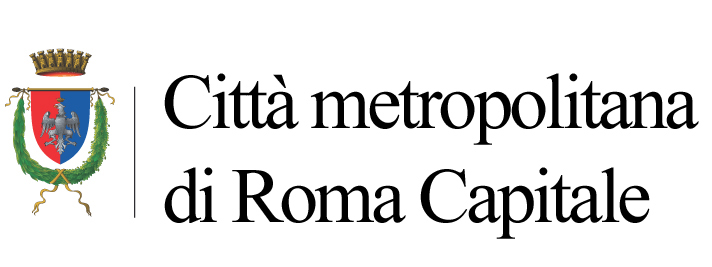 Gli Enti Aderenti
CANALE MONTERANO
ARCINAZZO ROMANO
CIVITAVECCHIA
FIUMICINO
MORLUPO
SANT'ORESTE
CIAMPINO
FONTE NUOVA
MONTEROTONDO
NETTUNO
SACROFANO
ARDEA
BRACCIANO
GUIDONIA MONTECELIO
SANT'ANGELO ROMANO
RIANO
TOLFA
ALLUMIERE
CONSORZIO «VALLE DEL TEVERE»
MARINO
GENZANO DI ROMA
CAPENA
TREVIGNANO ROMANO
ANGUILLARA SABAZIA
 LADISPOLI
IPAB ISMA
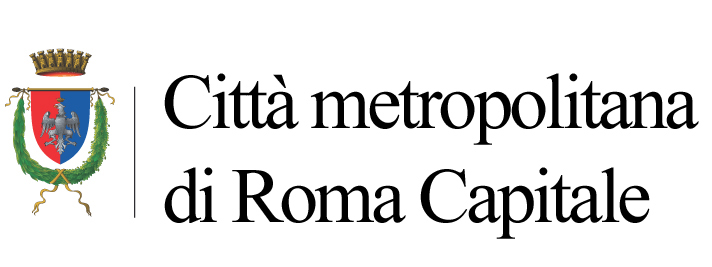 A.1- INTRODUZIONE - STATO DELL’ARTE DELLA SUA-SA
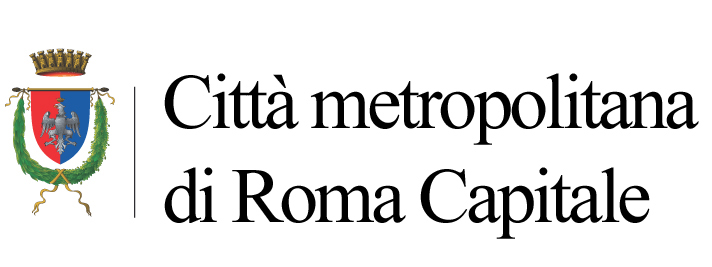 A.2- INTRODUZIONE - STATO DELL’ARTE DELLA SUA-SA
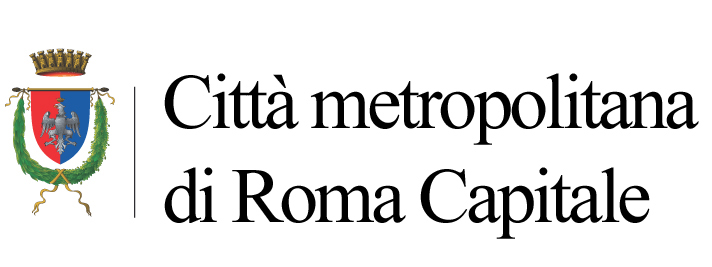 1. PUNTI DI FORZA: 
redazione di atti di gara in grado di contemperare il soddisfacimento delle esigenze del Comune con il pieno rispetto della normativa e dei più recenti indirizzi giurisprudenziali; 
ruolo anticorruzione in sinergia con la Prefettura di Roma (v. artt. 6, 7 e 8 della Convenzione SUA-SA); 
deflazione del contenzioso (ricorsi dal 2014 ad oggi: solo 2 in corso, nonostante l’entrata in vigore del nuovo codice);
rispetto dei CAM in collaborazione con il Dip. IV Ambiente e Protocollo di intesa con  la “Rete delle Città metropolitane” per la condivisione di buone prassi e di bandi corredati di CAM in varie categorie merceologiche
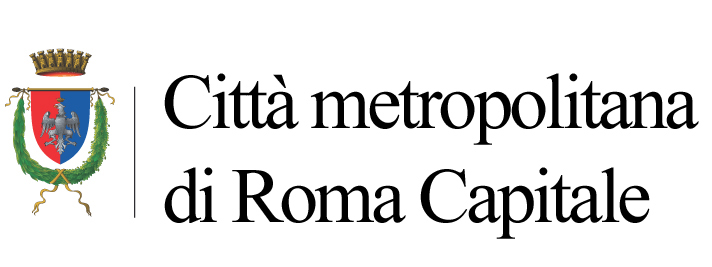 1.1 PUNTI DI FORZA: 
-Ruolo anticorruzione in sinergia con la Prefettura di Roma (v. artt. 6, 7, 8 della  Convenzione):
Art. 6
Schemi tipo e clausole d’obbligo
«1. Gli Enti aderenti si impegnano ad adottare gli schemi di atti (disciplinare e capitolato speciale d’appalto)
secondo gli schemi tipo definiti dalla SUA/SA.
2. Nel disciplinare di gara, ai fini delle necessarie verifiche antimafia di cui al successivo art. 8, è disciplinato
l’impegno dell’impresa a comunicare all’Ente committente i dati relativi alle società e alle imprese, anche
con riferimento agli assetti societari, chiamati a realizzare l’intervento, compresi i nominativi delle ditte
chiamate a svolgere le seguenti forniture o servizi sensibili….
Nel disciplinare è inserita la clausola che sull’obbligo dell’aggiudicatario a riferire tempestivamente all’Ente procedente ogni illecita richiesta di danaro, prestazione o altra utilità ovvero offerta di protezione avanzata nel corso dell’esecuzione dei lavori nei confronti di un proprio rappresentante, agente o dipendente. Analogo obbligo è assunto dalle imprese subappaltatrici e da ogni altro soggetto che intervenga a qualsiasi titolo nella realizzazione dell’intervento. Gli obblighi sopra indicati non sostituiscono in alcun caso l’obbligo di denuncia all’Autorità Giudiziaria. L’accertata violazione dei suddetti obblighi comporterà l’immediata risoluzione del rapporto contrattuale.»
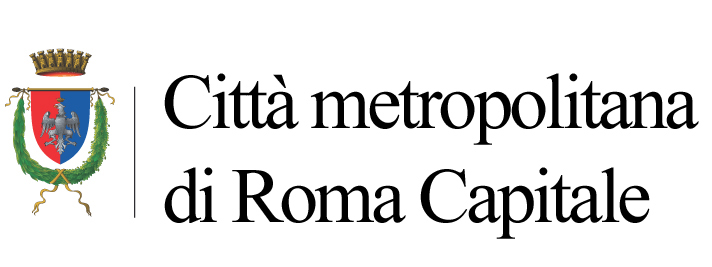 1.1 PUNTI DI FORZA: 
-Ruolo anticorruzione in sinergia con la Prefettura di Roma (v. artt. 6, 7, 8 della  Convenzione):
Art. 7
Monitoraggio e verifiche successive di contrasto ai tentativi di infiltrazione mafiosa
«1. L’attività di individuazione del terzo contraente e di esecuzione dei contratti di appalto svolte dalla
SUA/SA nonché dagli Enti convenzionati, ai fini della prevenzione e del contrasto alle infiltrazioni della
criminalità nel settore dei contratti pubblici, è improntata ai principi statuiti nel Decreto Legislativo 6
settembre 2011, n. 159 recante “Codice delle leggi antimafia e delle misure di prevenzione, nonché
nuove disposizioni in materia di documentazione antimafia, a norma degli art. 1 e 2 della legge 13 agosto
2010, n. 136…
3. Le forniture e/o servizi sensibili di cui all’articolo 6 saranno sempre soggette alle verifiche antimafia.
Qualora le verifiche effettuate dalla SUA/SA diano esito positivo, troverà applicazione l’art. 94 del
D.Lgs. 159/2011 e ss.mm.ii.; qualora la stipula non sia ancora intervenuta, l’Ente convenzionato non
potrà stipulare, approvare o autorizzare il contratto o il subcontratto; qualora la stipula sia già
intervenuta, l’Ente dovrà revocare l’autorizzazione o recedere dal contratto, fatto salvo il pagamento del
valore delle opere già eseguite ed il rimborso delle spese sostenute per l’esecuzione del rimanente, nei
limiti delle utilità conseguite.»
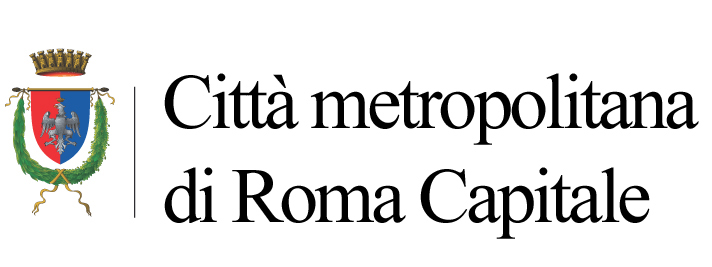 1.1 PUNTI DI FORZA: 
-Ruolo anticorruzione in sinergia con la Prefettura di Roma (v. artt. 6, 7 e 8 della  Convenzione):
Art. 8
Anomalie nell’esecuzione
«1. Gli Enti aderenti alla presente Convenzione si impegnano a segnalare alla Prefettura, attraverso il R.u.P.
dell’intervento, eventuali casi di dilazione o ritardo nell’esecuzione della prestazione che non presentino
giustificazioni apparenti, le richieste di varianti in corso d’opera o la formulazione di riserve, nonché altre
circostanze che possano costituire anomalie, dando comunicazione dei provvedimenti adottati.
2. La Prefettura effettuerà su quanto segnalato le opportune verifiche con l’ausilio del Gruppo Interforze.»
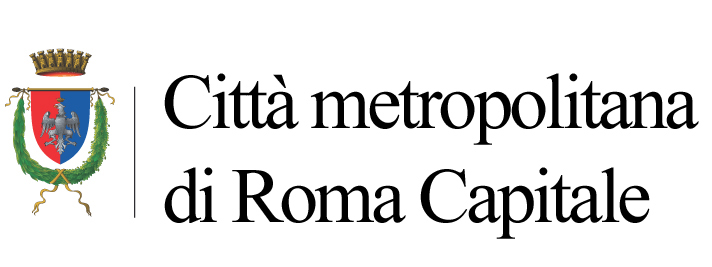 2.  PUNTI DI DEBOLEZZA: 
Difficoltà nei settori in cui non c’è una competenza «storica» della Città Metropolitana (Trasporto Pubblico Locale/scolastico; refezione scolastica; servizi sociali…)
Programmazione delle gare: necessità di limitare al massimo le istanze di attivazione di procedure non precedentemente inserite nella programmazione della SUA; 
Gare interamente gestite in via telematica (dal 18.10.2018) in forza del combinato disposto degli artt. 40, 52 e 58 (obbligo di ricorso a procedure telematiche) del Codice dei Contratti Pubblici: Un problema non solo – e non tanto - informatico; 
Scarsità di risorse umane (la struttura continua a curare anche le gare della CMRC e del Soggetto Aggregatore) e finanziarie.
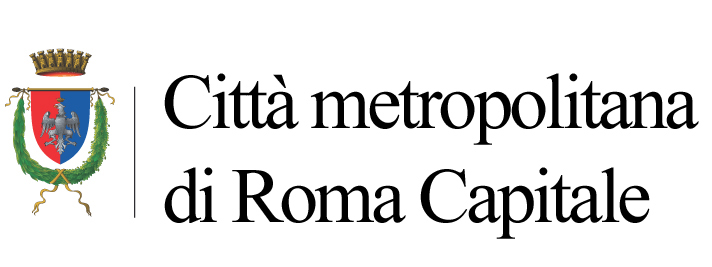 2.1-  PUNTI DI DEBOLEZZA: Gare on line
Si sta provvedendo con:
protocolli di intesa per piattaforme elettroniche per la SUA-SA (Consip, Città Metropolitana di Napoli);
partecipazione al Gruppo di lavoro “Interoperabilità Banche dati” (con Mef, Anac, Consip ecc.), che sta lavorando:
alla stesura di bandi di gara-tipo cd. “nativi digitali”, 
al monitoraggio di tutto il ciclo di gara fino alla fatturazione elettronica e pagamento (BD Siope), 
alla fruibilità della Banca Dati Nazionale Procurement Pubblico – BDNPP.
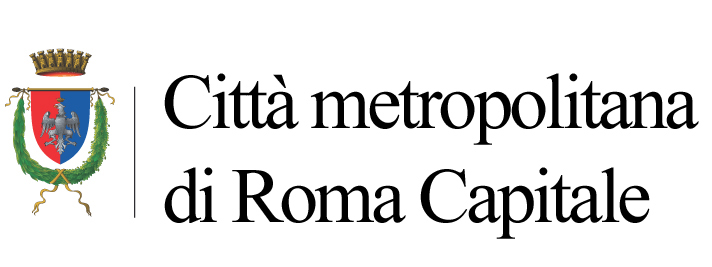 2.2  PUNTI DI DEBOLEZZA: Programmazione
Si sta provvedendo con:
Periodica richiesta a tutti gli enti aderenti della loro programmazione
Conseguente invio di un cronoprogramma ad ogni ente che ha adempiuto, garantendo così la priorità nella programmazione delle gare e la certezza della data di avvio della collaborazione per gli atti  di gara (fatte salve eventuali esigenze sopravvenute della CMRC) 

N.B. Criticità: solo 10 Comuni rispondenti in questa prima fase sperimentale del 2018 – E’ necessario che questa modalità operativa si estenda alla generalità degli aderenti
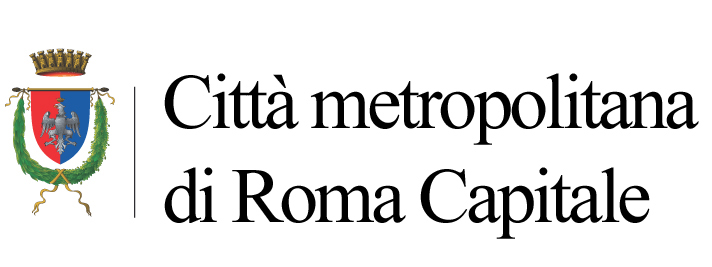 3. CRITICITA’ E VINCOLI NORMATIVI:
tempi per la redazione degli atti di gara spesso vincolati dalla normativa (come ad es. per il soccorso istruttorio, per l’istruttoria sul costo manodopera, per la verifica di anomalia, per le commissioni di gara - Albo ANAC, ecc.)
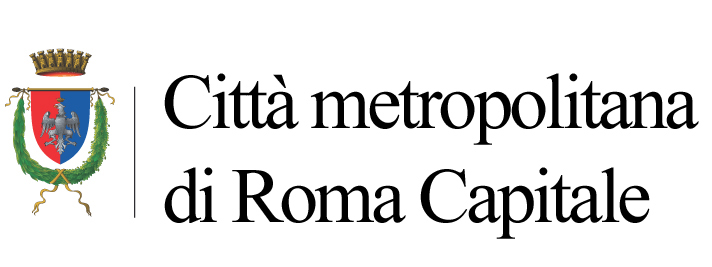 3.1 -TEMPI MEDI GARE NELL’ANNO 2017:
 
1. DA MANIFESTAZIONE INTERESSE A PUBBLICAZIONE: 90 GG
2. DA PUBBLICAZIONE A PROPOSTA DI AGGIUDICAZIONE (PROCEDURE APERTE): 157 GG
3. DA ARRIVO ULTIMO DOCUMENTO UTILE ALLA PUBBLICAZIONE: 7,5 GG
(EVENTUALE FASE VERIFICA DI ANOMALIA)
4. FASE DI VERIFICA REQUISITI GENERALI: 35/40 GG
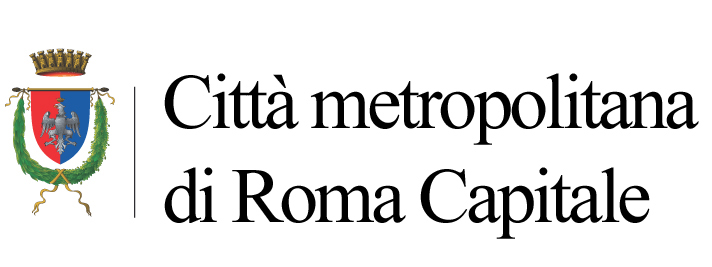 4. OPPORTUNITA’: 
legge di stabilità 2019 (art. 17), 
qualificazione delle stazioni appaltanti – artt. 37 e 38 Codice Contratti pubblici, 
potenzialità del Soggetto Aggregatore in sinergia con la Regione - DL 66/2014
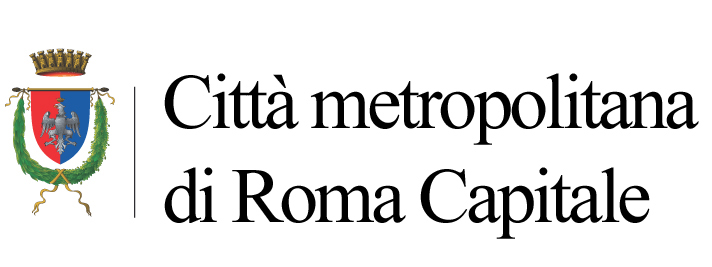 4.1 - OPPORTUNITA’: Legge di stabilità 2019
Art. 17 :
«4. L’articolo 37, comma 2, del decreto legislativo 18 aprile 2016, n. 50, è sostituito dal seguente: «In attesa della qualificazione delle stazioni appaltanti ai sensi dell’art. 38, l’ambito territoriale di riferimento delle centrali di committenza coincide con il territorio provinciale o metropolitano e i comuni non capoluogo di provincia ricorrono alla stazione unica appaltante costituita presso le province e le città metropolitane per gli appalti di lavori pubblici»
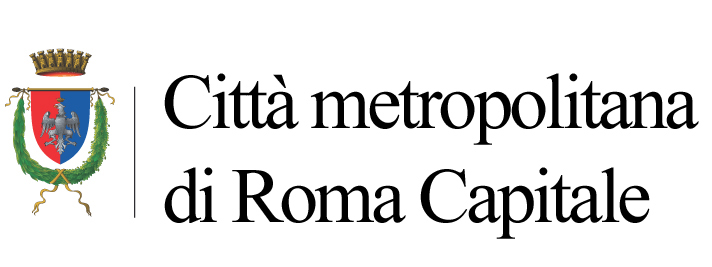 5. PRESENTAZIONE DEL QUESTIONARIO 
 (elaborazione a cura dell’U.C. Sviluppo Strategico e dell’Ufficio Statistica della CMRC):

DATI DEL REFERENTE
VALUTAZIONE COMPLESSIVA DELLA SODDISFAZIONE PER I SERVIZI RESI
VALUTAZIONE NELLE FASI DI GARA
VALUTAZIONE DIMENSIONI DELLA QUALITA’
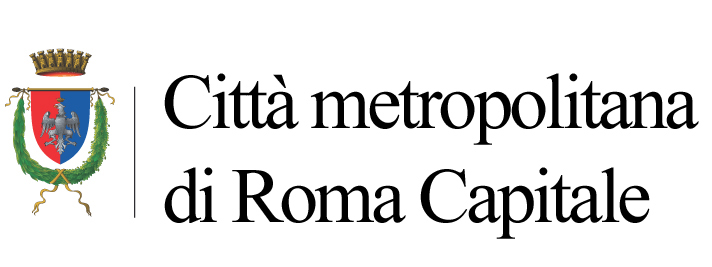 6. INDICAZIONI OPERATIVE:
MOLTI ENTI NON HANNO ANCORA PROVVEDUTO A STIPULARE LA «NUOVA» CONVENZIONE SUA-SA (previa deliberazione consiliare). E’ NECESSARIO FARLO, DATO CHE LA VERSIONE PRECEDENTE CONTIENE ANCORA MOLTISSIMI RIFERIMENTI AL VECCHIO CODICE.
Prossima attivazione dell’Albo Commissari di gara ANAC: Ai fini dell’iscrizione degli esperti, l’Albo è operativo dal 10 settembre 2018. Ai fini dell’estrazione degli esperti, l’Albo è operativo, per le procedure di affidamento per le quali i bandi o gli avvisi prevedano termini di scadenza della presentazione delle offerte a partire dal 15 gennaio 2019. Per tali bandi è quindi necessario che gli Enti prevedano la copertura delle relative spese.
L’assenza, all’interno della CMRC, di personale qualificato a far parte delle Commissioni Giudicatrici ha spesso comportato il coinvolgimento di dipendenti degli Enti aderenti, peraltro previsto in Convenzione. Questa situazione sarà quindi superata dal 15 gennaio p.v.
L’obbligo di commissari esterni è incondizionato (commissari e presidenti) per tutti gli appalti di lavori sopra € 1.000.000 e per i servizi e le forniture al di sopra delle soglie comunitarie. Sotto tali soglie è limitato al presidente.
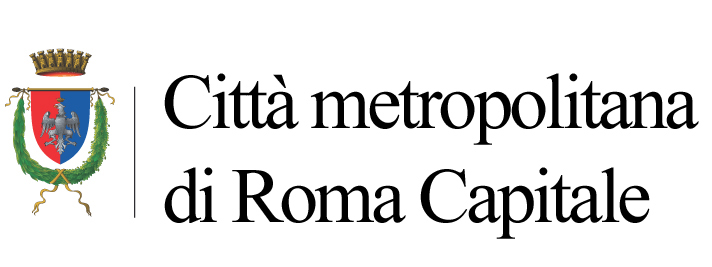 6.2 INDICAZIONI OPERATIVE:

NECESSARIA COLLABORAZIONE PER LA TEMPESTIVA REDAZIONE DEGLI ATTI DI GARA  
IMPORTANZA DI DEFINIRE CORRETTAMENTE L’IMPORTO A BASE DI GARA, INVIANDO SOLTANTO MODULI DI MANIFESTAZIONE DI INTERESSE PER L’AVVIO DI GARE DI IMPORTO PREVISTO NELLA CONVENZIONE
IMPORTANZA DI DEFINIRE CORRETTAMENTE IL COSTO DELLA MANODOPERA
IMPORTANZA DI DEFINIRE CORRETTAMENTE LA CLAUSOLA SOCIALE
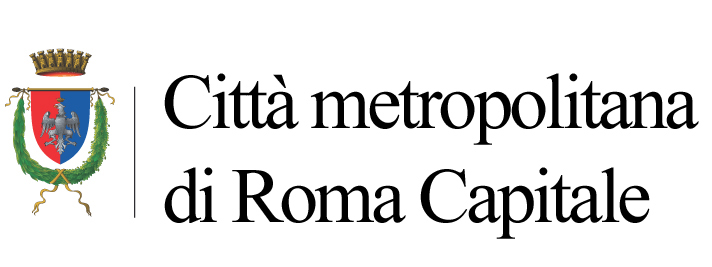 GRAZIE PER L’ATTENZIONE…
…E PER IL QUESTIONARIO